Unless the Lord builds a house,
They who build it labor in vain.
-Psalm 127:1
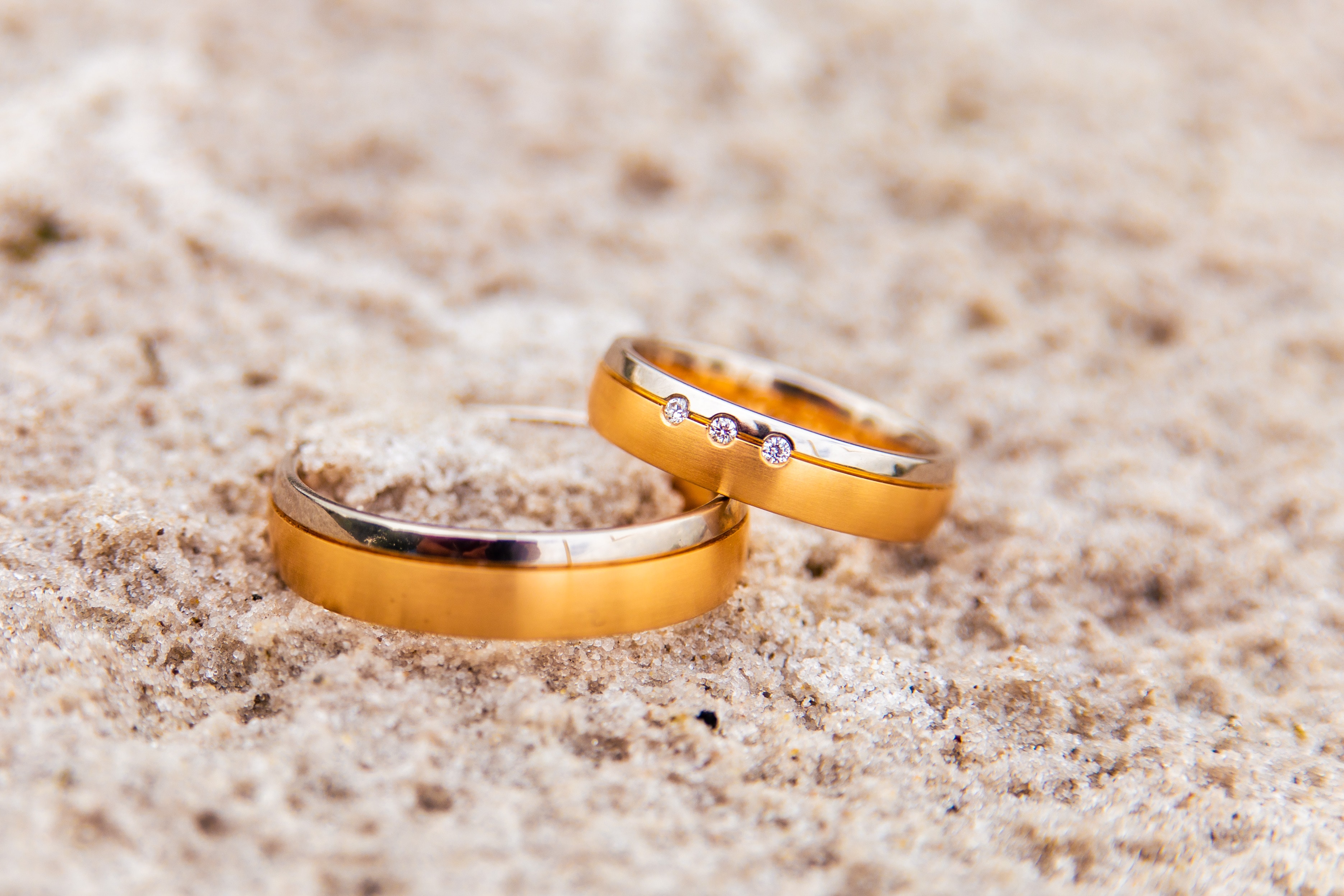 What is the Purpose of My Marriage?
Part 1
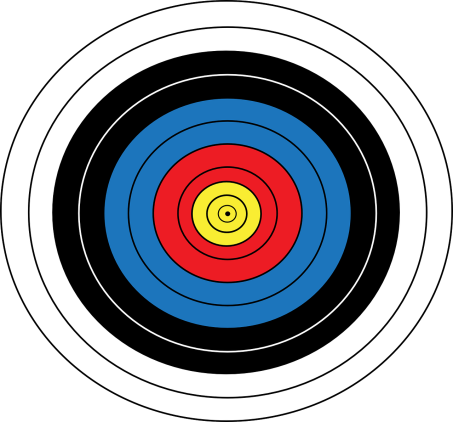 Do good works
Fear God & keep his commandments
Please God
Live for Christ (not for self)
Love GodLove others
Persuade others
Save others
Serve others
Glorify God by doing His work
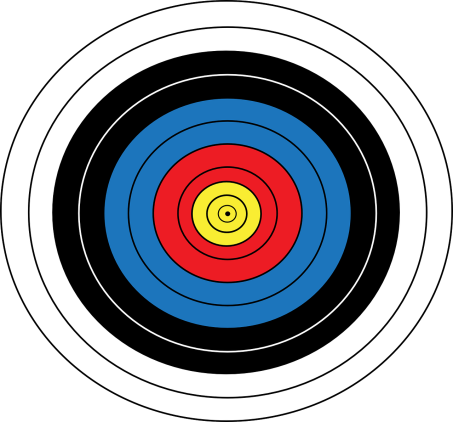 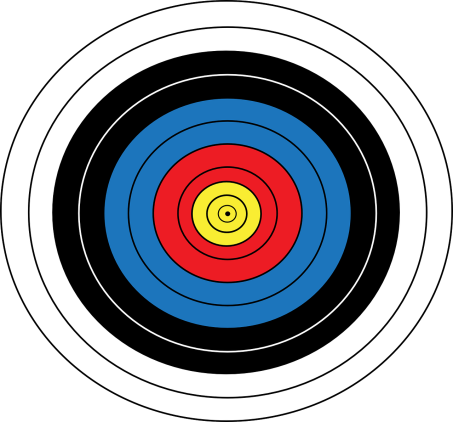 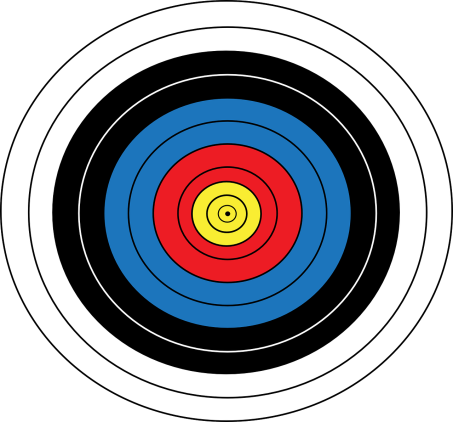 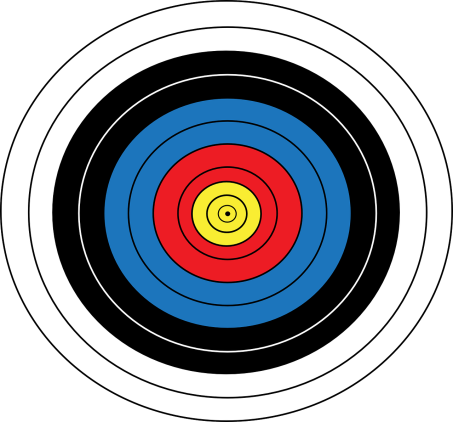 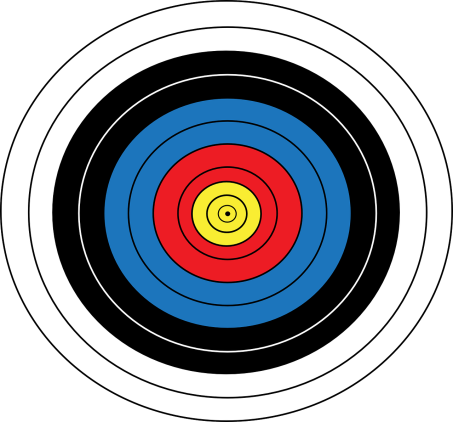 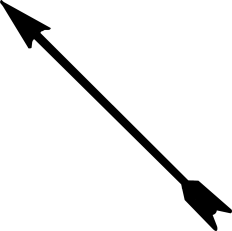 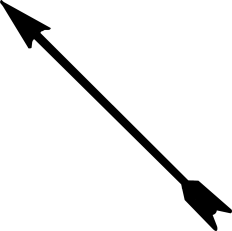 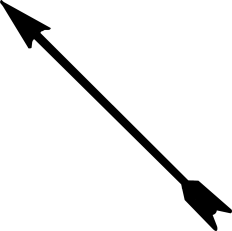 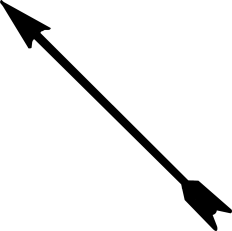 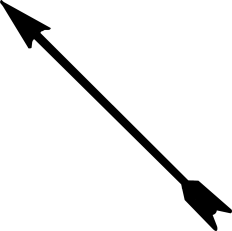 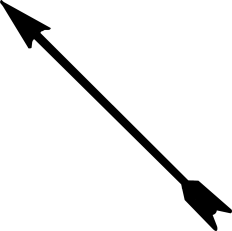 Entertainment
Worship
Marriage
Job
Children
Free time
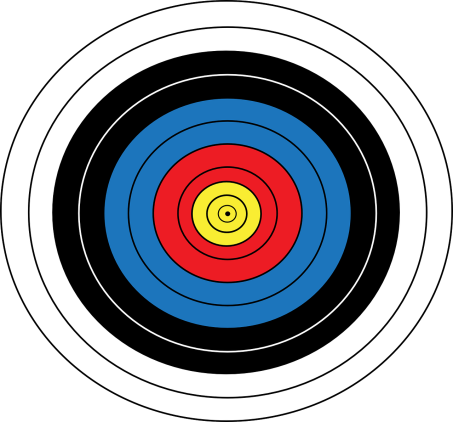 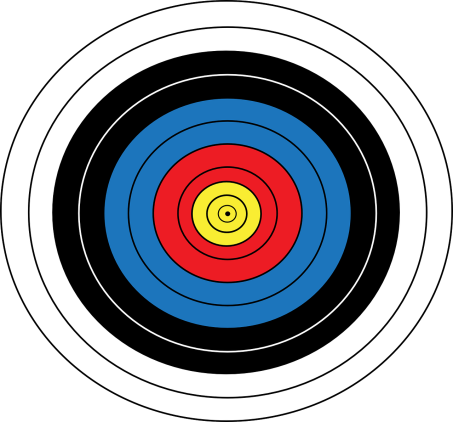 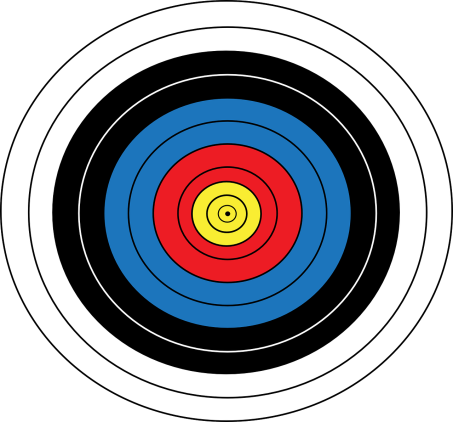 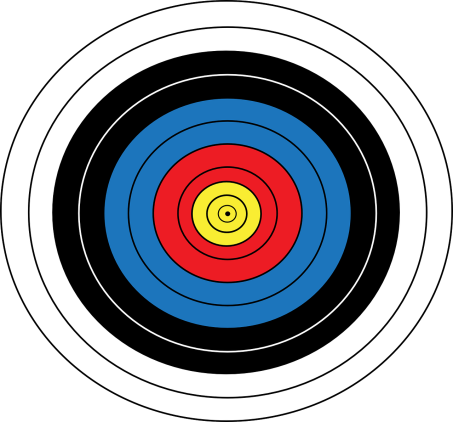 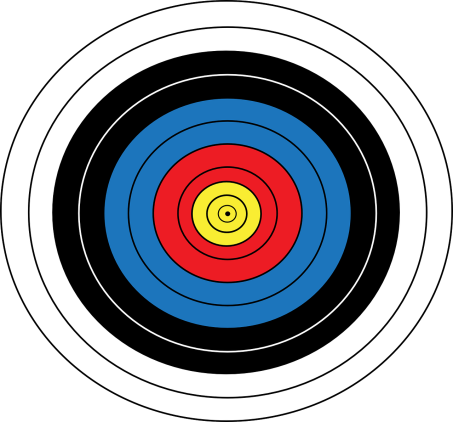 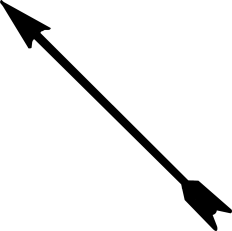 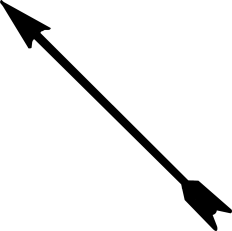 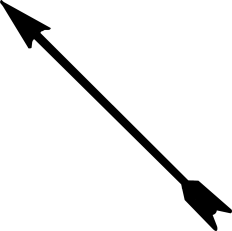 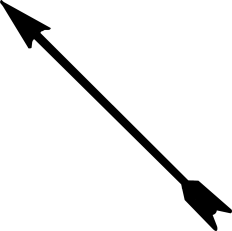 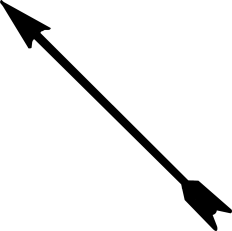 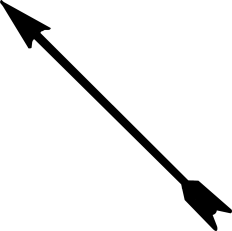 Entertainment
Worship
Marriage
Job
Children
Free time
Two Important Truths About Marriage
Marriageis Short.
25
50+ years?
Wedding
Death
Birth
Eternity
Marriageis Short.
Marriage is a gift.
Genesis 2:21-22
So the Lord God caused a deep sleep to fall upon the man, and while he slept took one of his ribs and closed up its place with flesh. And the rib that the Lord God had taken from the man he made into a woman and brought her to the man.
Marriageis Short.
Marriage is a gift.
The Danger of Worshiping the Gift Instead of the Giver
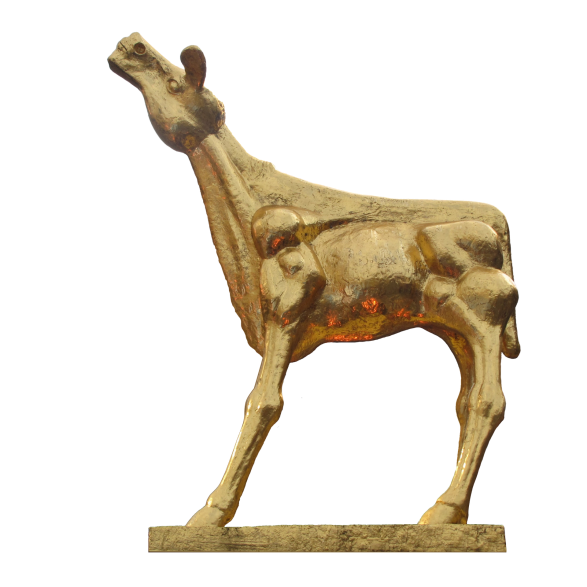 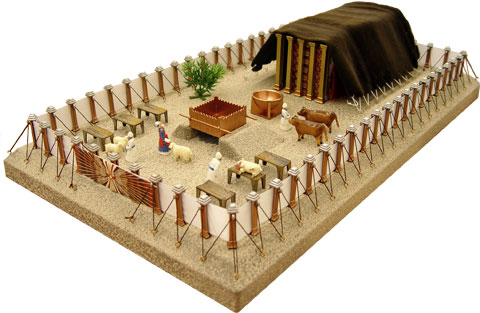 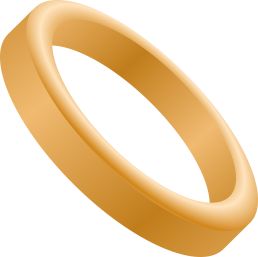 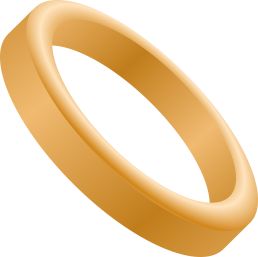 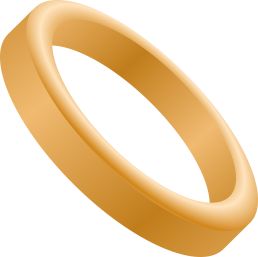 God’s Gift
God’s Purpose:

A way to worship
Man’s Purpose:

 An Item to Worship
Hosea 2:8
And she did not know thatit was I who gave her the grain, the wine, and the oil, and who lavished on her silver and gold, which they used for Baal.
What This Looks Like with Marriage
Matthew 10:37
Whoever loves father or mother more than me is not worthy of me, and whoever loves son or daughter more than me is not worthy of me.
Luke 14:26
“If anyone comes to me and does not hate his own father and mother and wife and children and brothers and sisters, yes, and even his own life, he cannot be my disciple.
What kept them from coming?
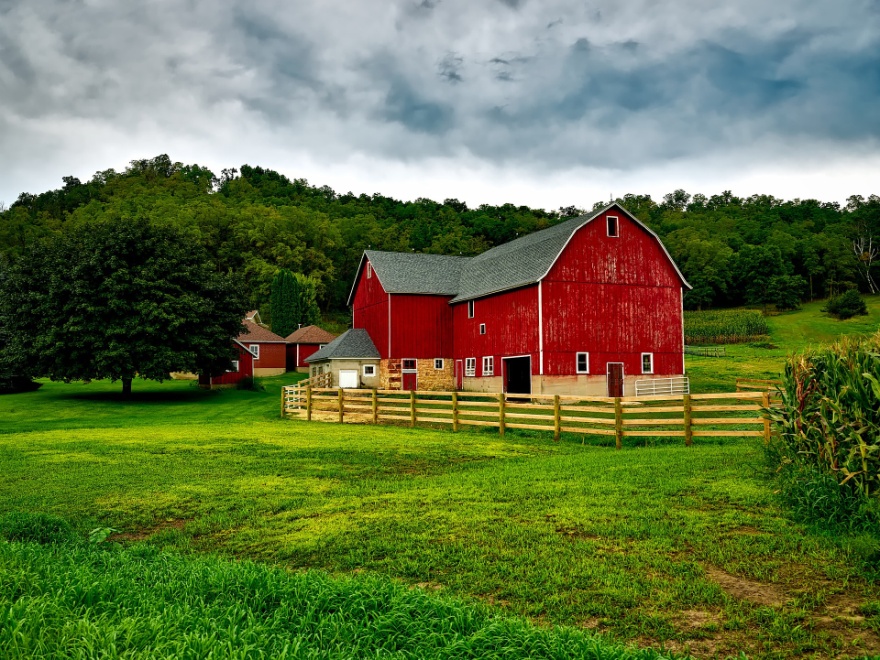 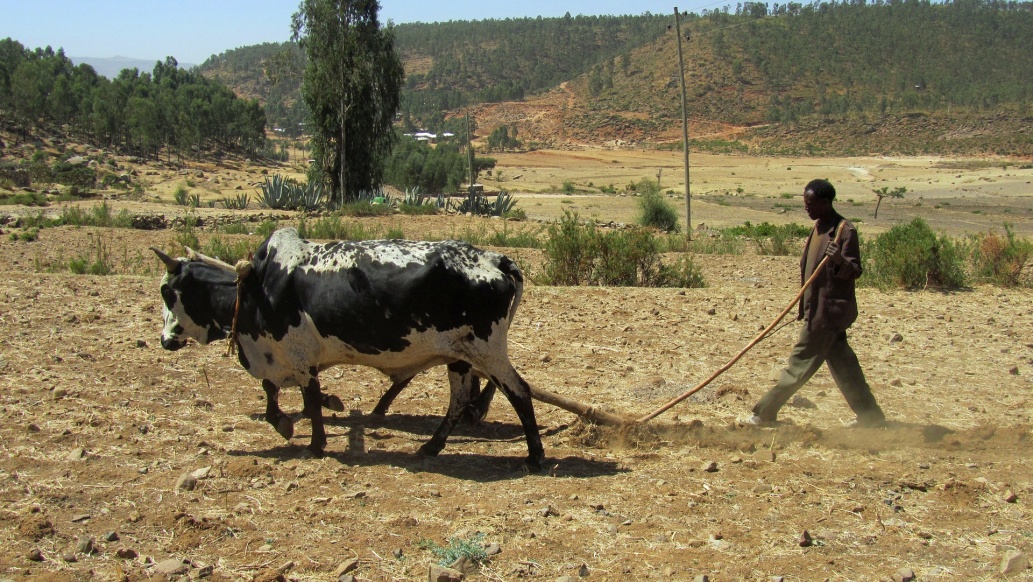 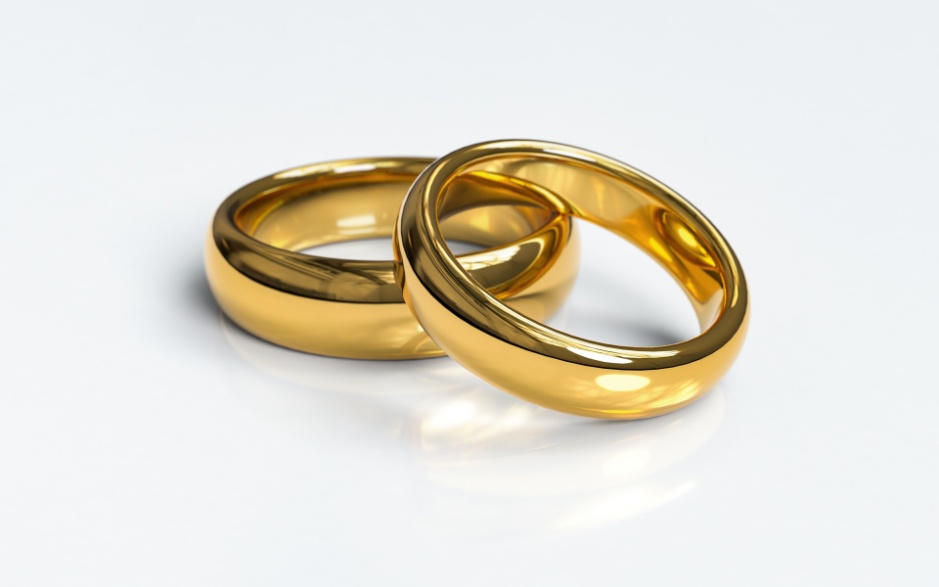 Using God’s GiftsFor God
1 Timothy 6:17-19
As for the rich in this present age, charge them not to be haughty, nor to set their hopes on the uncertainty of riches, but on God, who richly provides us with everything to enjoy. They are to do good, to be rich in good works, to be generous and ready to share,thus storing up treasure for themselves as a good foundation for the future, so that they may take hold of that which is truly life.
Marriage is short.